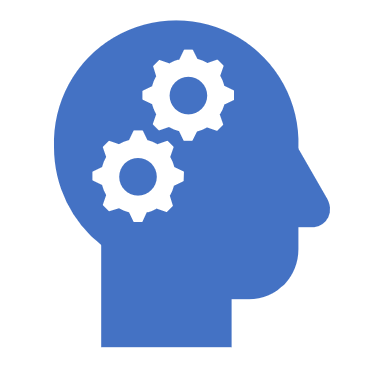 Group 2
Making Convergence work for SDG themes
Convergence is to bring together common objective towards targeted audience having similar outcomes
What is Convergence?
Aspects for Convergence
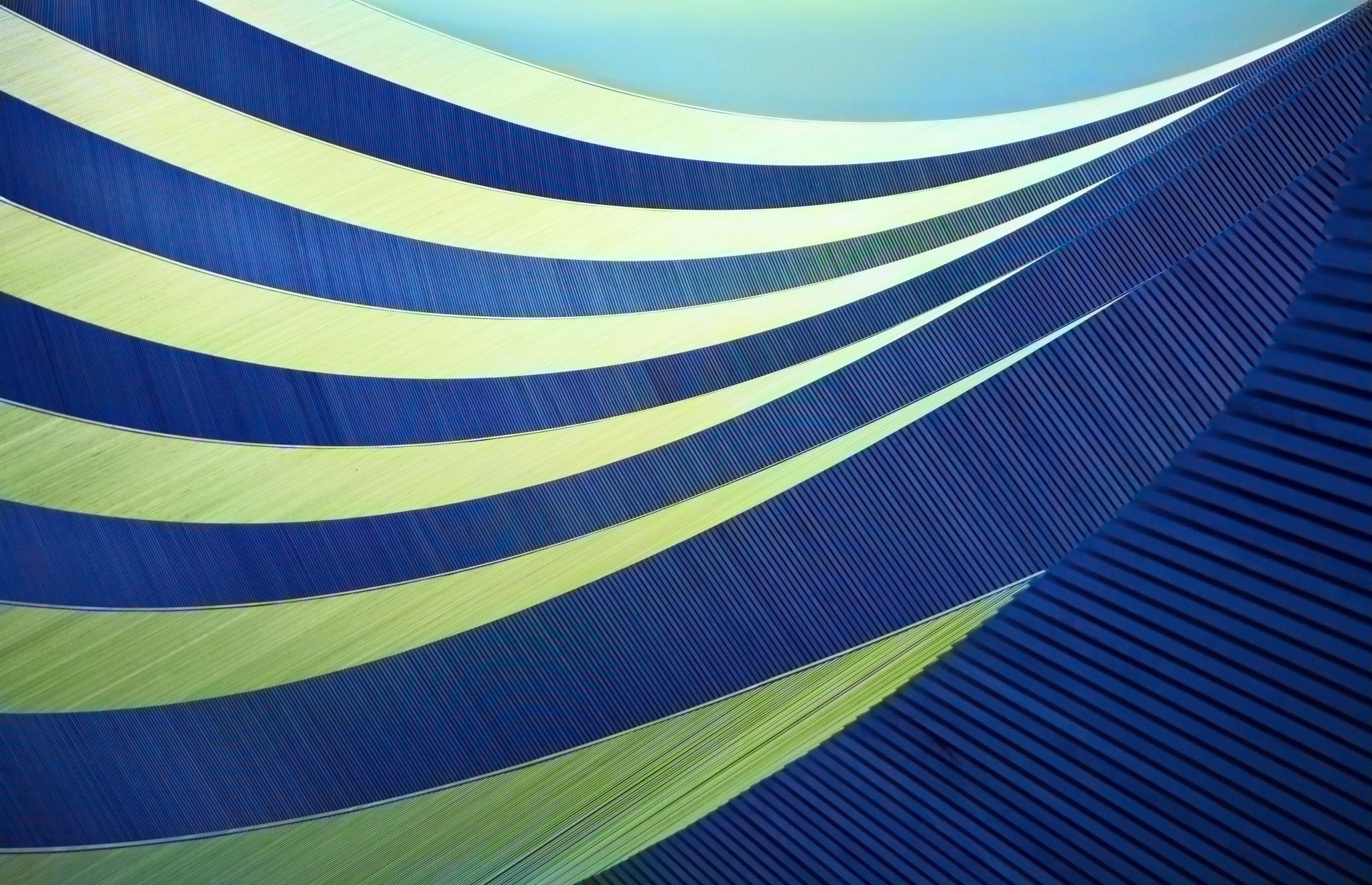 Mechanism for Convergence
Mapping Stakeholder and ensuring engagement
Mapping of Schemes and ensuring funds
Planning with participation of all stakeholders
Resource Mobilization
Implementing with participation of all stakeholders
Monitoring: Technology- Information Board 
Social Audit/ Third party Audit
Ensuring Convergence
Convergence arrangements at different levels including at the GP level
Cont..
THANK YOU